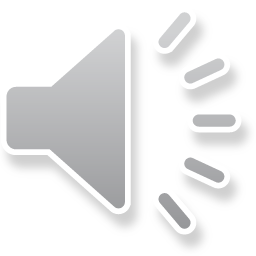 GRADUATION THESIS DEFENSE TEMPLATE
创意简约毕业答辩PPT模板
答辩人：情缘素材    指导老师：情缘素材
[Speaker Notes: 更多模板请关注：https://haosc.taobao.com]
目 录
CONTENTS
01
02
此处添加标题
此处添加标题
03
04
此处添加标题
此处添加标题
1
此处添加标题
此处添加详细文本描述，建议与标题相关并符合整体语言风格，语言描述尽量简洁生动。尽量将每页幻灯片的字数控制在200字以内，据统计每页幻灯片的最好控制在5分钟之内。此处添加详细文本描述，建议与标题相关并符合整体语言风格，语言描述尽量简洁生动。
单击此处添加标题
添加副标题
添加副标题
添加副标题
添加副标题
此处添加详细文本描述，建议与标题相关并符合整体语言风格，语言描述尽量简洁生动。
此处添加详细文本描述，建议与标题相关并符合整体语言风格，语言描述尽量简洁生动。
此处添加详细文本描述，建议与标题相关并符合整体语言风格，语言描述尽量简洁生动。
此处添加详细文本描述，建议与标题相关并符合整体语言风格，语言描述尽量简洁生动。
此处添加详细文本描述，建议与标题相关并符合整体语言风格，语言描述尽量简洁生动。尽量将每页幻灯片的字数控制在200字以内，据统计每页幻灯片的最好控制在5分钟之内。此处添加详细文本描述，建议与标题相关并符合整体语言风格，语言描述尽量简洁生动。尽量将每页幻灯片的字数控制在200字以内，据统计每页幻灯片的最好控制在5分钟之内。
单击此处添加标题
添加副标题 04
添加副标题 05
添加副标题 06
添加副标题 01
添加副标题 02
添加副标题 03
此处添加详细文本描述，建议与标题相关并符合整体语言风格，语言描述尽量简洁生动。
此处添加详细文本描述，建议与标题相关并符合整体语言风格，语言描述尽量简洁生动。
此处添加详细文本描述，建议与标题相关并符合整体语言风格，语言描述尽量简洁生动。
此处添加详细文本描述，建议与标题相关并符合整体语言风格，语言描述尽量简洁生动。
此处添加详细文本描述，建议与标题相关并符合整体语言风格，语言描述尽量简洁生动。
此处添加详细文本描述，建议与标题相关并符合整体语言风格，语言描述尽量简洁生动。
此处添加详细文本描述，建议与标题相关并符合整体语言风格，语言描述尽量简洁生动。尽量将每页幻灯片的字数控制在200字以内，据统计每页幻灯片的最好控制在5分钟之内。此处添加详细文本描述，建议与标题相关并符合整体语言风格，语言描述尽量简洁生动。尽量将每页幻灯片的字数控制在200字以内，据统计每页幻灯片的最好控制在5分钟之内。
单击此处添加标题
添加副标题
添加副标题
添加副标题
添加副标题
此处添加详细文本描述，建议与标题相关并符合整体语言风格，语言描述尽量简洁生动。尽量将每页幻灯片的字数控制在200字以内，据统计每页幻灯片的最好控制在5分钟之内。此处添加详细文本描述，建议与标题相关并符合整体语言风格，语言描述尽量简洁生动。尽量将每页幻灯片的字数控制在200字以内，据统计每页幻灯片的最好控制在5分钟之内。
单击此处添加标题
3
添加标题
添加标题
添加标题
添加标题
4
1
2
单击此处添加副标题或详细文本描述
单击此处添加副标题或详细文本描述
单击此处添加副标题或详细文本描述
单击此处添加副标题或详细文本描述
项目产品开发

此处添加详细文本描述，建议与标题相关并符合整体语言风格，语言描述尽量简洁生动。尽量将每页幻灯片的字数控制在200字以内，据统计每页幻灯片的最好控制在5分钟之内。

此处添加详细文本描述，建议与标题相关并符合整体语言风格，语言描述尽量简洁生动。尽量将每页幻灯片的字数控制在200字以内，据统计每页幻灯片的最好控制在5分钟之内。
APP 设计
此处添加详细文本描述，建议与标题相关并符合整体语言风格
APP 设计
此处添加详细文本描述，建议与标题相关并符合整体语言风格
单击此处添加标题
添加副标题 01
添加副标题 01
添加副标题 01
单击此处添加副标题或详细文本描述
单击此处添加副标题或详细文本描述
单击此处添加副标题或详细文本描述
此处添加详细文本描述，建议与标题相关并符合整体语言风格，语言描述尽量简洁生动。尽量将每页幻灯片的字数控制在200字以内，据统计每页幻灯片的最好控制在5分钟之内。此处添加详细文本描述，建议与标题相关并符合整体语言风格，语言描述尽量简洁生动。尽量将每页幻灯片的字数控制在200字以内，据统计每页幻灯片的最好控制在5分钟之内。
单击此处添加标题
此处添加详细文本描述，建议与标题相关并符合整体语言风格，语言描述尽量简洁生动。
此处添加详细文本描述，建议与标题相关并符合整体语言风格，语言描述尽量简洁生动。
此处添加详细文本描述，建议与标题相关并符合整体语言风格，语言描述尽量简洁生动。
此处添加详细文本描述，建议与标题相关并符合整体语言风格，语言描述尽量简洁生动。
01
02
03
04
单击此处添加标题
添加标题
添加标题
添加标题
添加标题
1
2
3
4
单击此处添加副标题或详细文本描述
单击此处添加副标题或详细文本描述
单击此处添加副标题或详细文本描述
单击此处添加副标题或详细文本描述
项目产品开发

此处添加详细文本描述，建议与标题相关并符合整体语言风格，语言描述尽量简洁生动。尽量将每页幻灯片的字数控制在200字以内，据统计每页幻灯片的最好控制在5分钟之内。

此处添加详细文本描述，建议与标题相关并符合整体语言风格，语言描述尽量简洁生动。尽量将每页幻灯片的字数控制在200字以内，据统计每页幻灯片的最好控制在5分钟之内。
APP 设计
此处添加详细文本描述，建议与标题相关并符合整体语言风格
单击此处添加标题
添加标题
添加标题
添加标题
添加标题
添加标题
单击此处添加副标题或详细文本描述
单击此处添加副标题或详细文本描述
单击此处添加副标题或详细文本描述
单击此处添加副标题或详细文本描述
单击此处添加副标题或详细文本描述
2014
2016
2013
2015
2017
此处添加详细文本描述，建议与标题相关并符合整体语言风格，语言描述尽量简洁生动。尽量将每页幻灯片的字数控制在200字以内，据统计每页幻灯片的最好控制在5分钟之内。此处添加详细文本描述，建议与标题相关并符合整体语言风格，语言描述尽量简洁生动。尽量将每页幻灯片的字数控制在200字以内，据统计每页幻灯片的最好控制在5分钟之内。
2
此处添加标题
此处添加详细文本描述，建议与标题相关并符合整体语言风格，语言描述尽量简洁生动。尽量将每页幻灯片的字数控制在200字以内，据统计每页幻灯片的最好控制在5分钟之内。此处添加详细文本描述，建议与标题相关并符合整体语言风格，语言描述尽量简洁生动。
单击此处添加标题
80%
添加副标题 01
此处添加详细文本描述，建议与标题相关并符合整体语言风格，语言描述尽量简洁生动。尽量将每页幻灯片的字数控制在200字以内，据统计每页幻灯片的最好控制在5分钟之内。
70%
添加副标题 02
此处添加详细文本描述，建议与标题相关并符合整体语言风格，语言描述尽量简洁生动。尽量将每页幻灯片的字数控制在200字以内，据统计每页幻灯片的最好控制在5分钟之内。
60%
添加副标题 03
此处添加详细文本描述，建议与标题相关并符合整体语言风格，语言描述尽量简洁生动。尽量将每页幻灯片的字数控制在200字以内，据统计每页幻灯片的最好控制在5分钟之内。
40%
添加副标题 04
此处添加详细文本描述，建议与标题相关并符合整体语言风格，语言描述尽量简洁生动。尽量将每页幻灯片的字数控制在200字以内，据统计每页幻灯片的最好控制在5分钟之内。
单击此处添加标题
在这里填写标题
点击输入简要文字内容，文字内容需概括精炼，不用多余的文字修饰，言简意赅的说明分项内容。点击输入简要文字内容点击输入简要文字内容，文字内容需概括精炼，不用多余的文字修饰，言简意赅的说明分项内容。点击输入简要文字内容，文字内容需概括精炼，不用多余的文字修饰，言简意赅的说明分项内容。点击输入简要文字内容点击输入简要文字内容，文字内容需概括精炼，不用多余的文字修饰，言简意赅的说明分项内容。点击输入简要文字内容，文字内容需概括精炼，不用多余的文字修饰，言简意赅的说明分项内容。点击输入简要文字内容点击输入简要文字内容，文字内容需概括精炼，不用多余的文字修饰，言简意赅的说明分项内容。
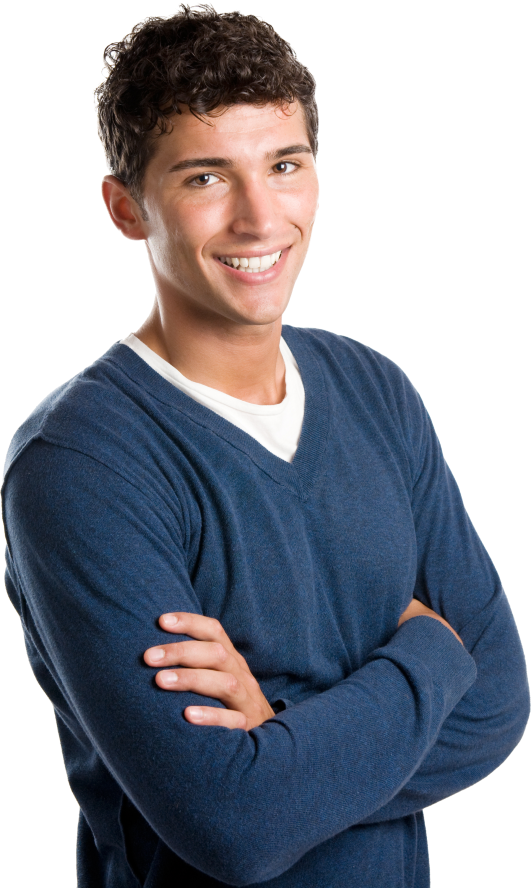 单击此处添加标题
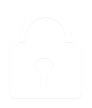 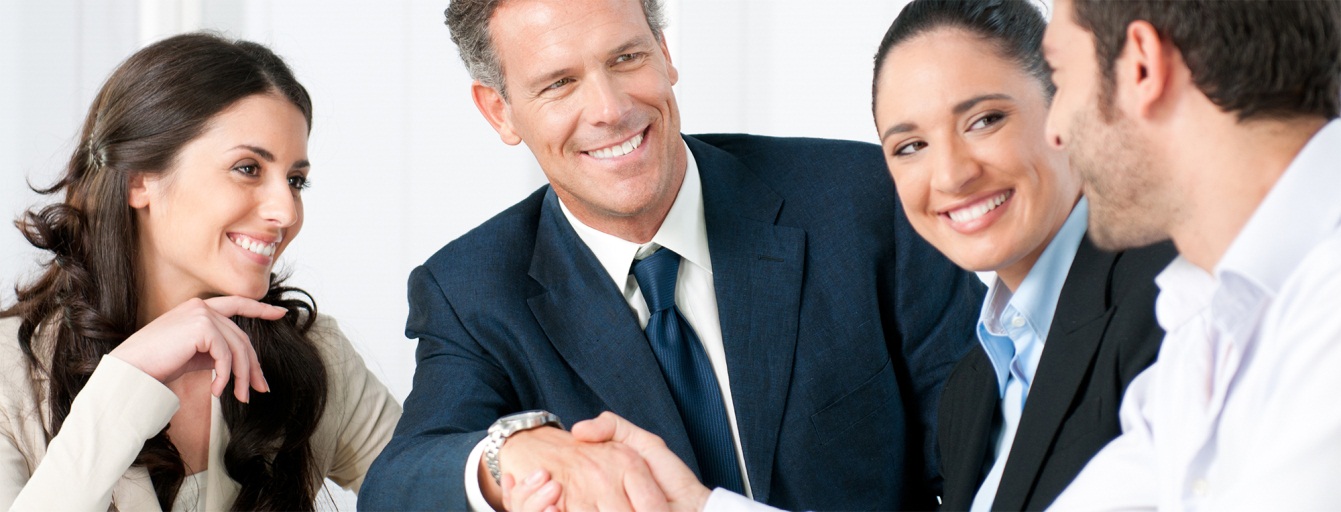 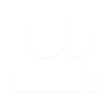 随着计算机技术的发展及印刷技术的进步，平面设计在视觉感观领域的表现和应用也越来越丰富。
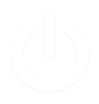 随着计算机技术的发展及印刷技术的进步，平面设计在视觉感观领域的表现和应用也越来越丰富。
随着计算机技术的发展及印刷技术的进步，平面设计在视觉感观领域的表现和应用也越来越丰富。
单击此处添加标题
KEY WORD
KEY WORD
KEY WORD
KEY WORD
设计的发展存在着一个时代价值观的问题，即什么是设计？为什么而设计？围绕这个问题，不同的时期就会形成不同的设计面貌。对于多元化的今天，如何找到设计自身的演绎趋势，符合现代社会的发展，这就需要设计师赋予设计以生命，能动地给予设计以人性化的体验，建立起设。
单击此处添加标题
添加标题
01.添加标题
在此处添加文字在此处添加文字，在此处添加文字。
添加标题
02.添加标题
在此处添加文字在此处添加文字，在此处添加文字。
添加标题
添加标题
添加标题
添加标题
添加标题
添加标题
03.添加标题
在此处添加文字在此处添加文字，在此处添加文字。
添加标题
添加标题
添加标题
单击此处添加标题
单击此处添加文本单击此处添加单
单击此处添加文本单击此处添加单
单击此处添加文本单击此处添加单
单击此处添加文本单击此处添加单
01
02
03
04
05
06
07
单击此处添加文本单击此处添加单
单击此处添加文本单击此处添加单
单击此处添加文本单击此处添加单
单击此处添加标题
这里填写目录内容说明，设计发展存在着一个时代价值观的问题。
这里填写目录内容说明，设计发展存在着一个时代价值观的问题。
这里填写目录内容说明，设计发展存在着一个时代价值观的问题。
这里填写目录内容说明，设计发展存在着一个时代价值观的问题。
这里填写目录内容说明，设计发展存在着一个时代价值观的问题。
这里填写目录内容说明，设计发展存在着一个时代价值观的问题。
单击此处添加标题
了解需求
需要
支持？
不需要
申请支持
需要
后台支持？
会签
不需要
不需要
需要
审核
高层支持？
商讨 / 指导
不需要
需要
需定制？
会签
批准
拟定合同
合同评审
实施
实施
实施
介入
单击此处添加标题
随着计算机技术的发展及印刷技术进步，平面设计在视觉感观领域的表现也越来越丰富，这真正的对今天的平面设计的。
随着计算机技术的发展及印刷技术进步，平面设计在视觉感观领域的表现也越来越丰富，这真正的对今天的平面设计的。
随着计算机技术的发展及印刷技术进步，平面设计在视觉感观领域的表现也越来越丰富，这真正的对今天的平面设计的。
随着计算机技术的发展及印刷技术进步，平面设计在视觉感观领域的表现也越来越丰富，这真正的对今天的平面设计的。
3
此处添加标题
此处添加详细文本描述，建议与标题相关并符合整体语言风格，语言描述尽量简洁生动。尽量将每页幻灯片的字数控制在200字以内，据统计每页幻灯片的最好控制在5分钟之内。此处添加详细文本描述，建议与标题相关并符合整体语言风格，语言描述尽量简洁生动。
单击此处添加标题
01
02
03
添加副标题 01
添加副标题 02
添加副标题 03
此处添加详细文本描述，建议与标题相关并符合整体语言风格
此处添加详细文本描述，建议与标题相关并符合整体语言风格
此处添加详细文本描述，建议与标题相关并符合整体语言风格
04
05
06
添加副标题 04
添加副标题 05
添加副标题 06
此处添加详细文本描述，建议与标题相关并符合整体语言风格
此处添加详细文本描述，建议与标题相关并符合整体语言风格
此处添加详细文本描述，建议与标题相关并符合整体语言风格
此处添加详细文本描述，建议与标题相关并符合整体语言风格，语言描述尽量简洁生动。尽量将每页幻灯片的字数控制在200字以内，据统计每页幻灯片的最好控制在5分钟之内。此处添加详细文本描述，建议与标题相关并符合整体语言风格，语言描述尽量简洁生动。尽量将每页幻灯片的字数控制在200字以内，据统计每页幻灯片的最好控制在5分钟之内。
单击此处添加标题
③点击添加标题内容
① 点击添加标题内容
点击输入简要文字内容，文字内容需要概括精炼，不用多余的文字修饰，言简意赅的说明分项内容。
点击输入简要文字内容，文字内容需要概括精炼，不用多余的文字修饰，言简意赅的说明分项内容。
添加标题
④点击添加标题内容
②点击添加标题内容
点击输入简要文字内容，文字内容需要概括精炼，不用多余的文字修饰，言简意赅的说明分项内容。
点击输入简要文字内容，文字内容需要概括精炼，不用多余的文字修饰，言简意赅的说明分项内容。
单击此处添加标题
3
添加标题
添加标题
添加标题
添加标题
添加标题
添加标题
添加标题
添加标题
1
2
4
5
6
7
8
单击此处添加副标题或详细文本描述
单击此处添加副标题或详细文本描述
单击此处添加副标题或详细文本描述
单击此处添加副标题或详细文本描述
单击此处添加副标题或详细文本描述
单击此处添加副标题或详细文本描述
单击此处添加副标题或详细文本描述
单击此处添加副标题或详细文本描述
APP 设计
此处添加详细文本描述，建议与标题相关并符合整体语言风格
单击此处添加标题
此处添加详细文本描述，建议与标题相关并符合整体语言风格，语言描述尽量简洁生动。尽量将每页幻灯片的字数控制在200字以内，据统计每页幻灯片的最好控制在5分钟之内。此处添加详细文本描述，建议与标题相关并符合整体语言风格，语言描述尽量简洁生动。尽量将每页幻灯片的字数控制在200字以内，据统计每页幻灯片的最好控制在5分钟之内。
单击此处添加标题
02
01
添加副标题
添加副标题
添加副标题
添加副标题
添加副标题
添加副标题
此处添加详细文本描述，建议与标题相关并符合整体语言风格，语言描述尽量简洁生动。
此处添加详细文本描述，建议与标题相关并符合整体语言风格，语言描述尽量简洁生动。
此处添加详细文本描述，建议与标题相关并符合整体语言风格，语言描述尽量简洁生动。
此处添加详细文本描述，建议与标题相关并符合整体语言风格，语言描述尽量简洁生动。
03
04
添加副标题
添加副标题
此处添加详细文本描述，建议与标题相关并符合整体语言风格，语言描述尽量简洁生动。尽量将每页幻灯片的字数控制在200字以内，据统计每页幻灯片的最好控制在5分钟之内。此处添加详细文本描述，建议与标题相关并符合整体语言风格，语言描述尽量简洁生动。尽量将每页幻灯片的字数控制在200字以内，据统计每页幻灯片的最好控制在5分钟之内。
单击此处添加标题
随着计算机技术的发展及印刷技术进步，平面设计在视觉感观领域的表现也就越来越丰富。
随着计算机技术的发展及印刷技术进步，平面设计在视觉感观领域的表现也就越来越丰富。
随着计算机技术的发展及印刷技术进步，平面设计在视觉感观领域的表现也就越来越丰富。
随着计算机技术的发展及印刷技术进步，平面设计在视觉感观领域的表现也就越来越丰富。
单击此处添加标题
随着计算机技术的发展及印刷技术进步，平面设计在视觉感观领域的表现也越来越丰富，这真正的对今天的平面设计的。
随着计算机技术的发展及印刷技术进步，平面设计在视觉感观领域的表现也越来越丰富，这真正的对今天的平面设计的。
随着计算机技术的发展及印刷技术进步，平面设计在视觉感观领域的表现也越来越丰富，这真正的对今天的平面设计的。
随着计算机技术的发展及印刷技术进步，平面设计在视觉感观领域的表现也越来越丰富，这真正的对今天的平面设计的。
单击此处添加标题
客户报修
问题反馈
准备工作
出发售后
客服回访
售后结束
解决问题
客服跟踪
4
此处添加标题
此处添加详细文本描述，建议与标题相关并符合整体语言风格，语言描述尽量简洁生动。尽量将每页幻灯片的字数控制在200字以内，据统计每页幻灯片的最好控制在5分钟之内。此处添加详细文本描述，建议与标题相关并符合整体语言风格，语言描述尽量简洁生动。
单击此处添加标题
客观性问题
强调调研活动必须运用科学的方法，符合科学的要求，以求市场分析活动中的各种偏差极小化，保证所获信息的真实性。

系统性问题
市场分析是一个计划严密的系统过程，应该按照预定的计划和要求去收集、分析和解释有关资料。

资料和信息
市场分析应向决策者提供信息，而非资料。资料是通过营销调研活动所收集到的各种未经处理的事实和数据，它们是形成信息的原料。信息是通过对资料的分析而获得的认识和结论，是对资料进行处理和加工后的产物。

决策导向
市场分析是为决策服务的管理工具。
单击此处添加标题
Bryan Colstson
General Manager
我们坚持以客户为中心，快速响应客户需求，持续为客户创造长期价值进而成就客户。为客户提供有效服务，是我们工作的方向和价值评价的标尺，成就客户就是成就我们自己。为客户服务是我们存在的唯一理由，客户需求是我们发展的原动力。
90%
领导力
80%
领导力
95%
领导力
85%
领导力
单击此处添加标题
Marketing Manager
Social Marketing Team
Chief Executive
General Manager
Head of Design & Dev.
Design & Development Team
Finance Manager
单击此处添加标题
为客户服务是我们存在的唯一理由，客户需求是我们发展的原动力。我们坚持以客户为中心，快速响应客户需求
CHAIRMAN
Business Advisor
Finance &
Administration
Marketing &
Business Dev.
Domestic/ Internal
Division
Logistic Services
Department
Procurement
Department
General Director
Finance Manager
Marketing Team
General Director
Logistic Manager
Proc. Manager
Administrative
Online Marketers
Logistic Officer
Proc. Team
单击此处添加标题
随着计算机技术的发展及印刷技术的进步，平面设计在视觉感观领域的表现和应用也越来越丰富。
01
06
02
随着计算机技术的发展及印刷技术的进步，平面设计在视觉感观领域的表现和应用也越来越丰富。
随着计算机技术的发展及印刷技术的进步，平面设计在视觉感观领域的表现和应用也越来越丰富。
03
05
04
随着计算机技术的发展及印刷技术的进步，平面设计在视觉感观领域的表现和应用也越来越丰富。
随着计算机技术的发展及印刷技术的进步，平面设计在视觉感观领域的表现和应用也越来越丰富。
随着计算机技术的发展及印刷技术的进步，平面设计在视觉感观领域的表现和应用也越来越丰富。
单击此处添加标题
随着计算机技术的发展及印刷技术的进步，平面设计在视觉感观领域的表现和应用也越来越丰富。
01
随着计算机技术的发展及印刷技术的进步，平面设计在视觉感观领域的表现和应用也越来越丰富。
随着计算机技术的发展及印刷技术的进步，平面设计在视觉感观领域的表现和应用也越来越丰富。
02
05
随着计算机技术的发展及印刷技术的进步，平面设计在视觉感观领域的表现和应用也越来越丰富。
随着计算机技术的发展及印刷技术的进步，平面设计在视觉感观领域的表现和应用也越来越丰富。
03
04
单击此处添加标题
01
02
随着计算机技术的发展及印刷技术的进步，平面设计在视觉感观领域的表现和应用也越来越丰富。
随着计算机技术的发展及印刷技术的进步，平面设计在视觉感观领域的表现和应用也越来越丰富。
随着计算机技术的发展及印刷技术的进步，平面设计在视觉感观领域的表现和应用也越来越丰富。
随着计算机技术的发展及印刷技术的进步，平面设计在视觉感观领域的表现和应用也越来越丰富。
03
04
GRADUATION THESIS DEFENSE TEMPLATE
演示完毕 · 谢谢观看
答辩人：情缘素材    指导老师：情缘素材